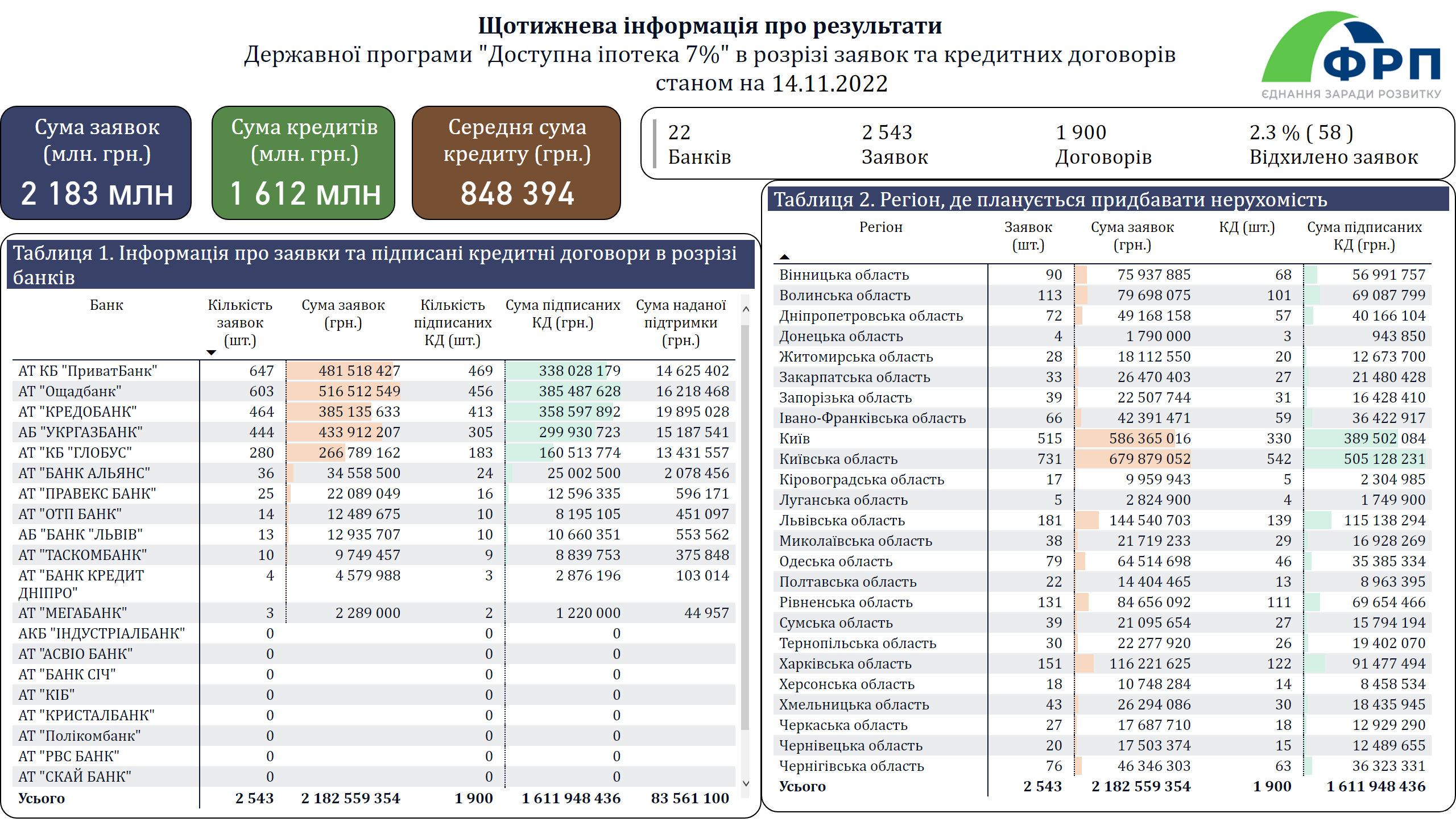 F-Tables (1/3)
[Speaker Notes: FRP_logo
No alt text provided

textbox
No alt text provided

Середня сума кредиту (грн.)
No alt text provided

multiRowCard
No alt text provided

Сума заявок (млн. грн.)
No alt text provided

Сума кредитів (млн. грн.)
No alt text provided

Таблиця 1. Інформація про заявки та підписані кредитні договори в розрізі банків
No alt text provided

Таблиця 2. Регіон, де планується придбавати нерухомість
No alt text provided

basicShape
No alt text provided

slicer
No alt text provided

image
No alt text provided

14.11.2022
No alt text provided]
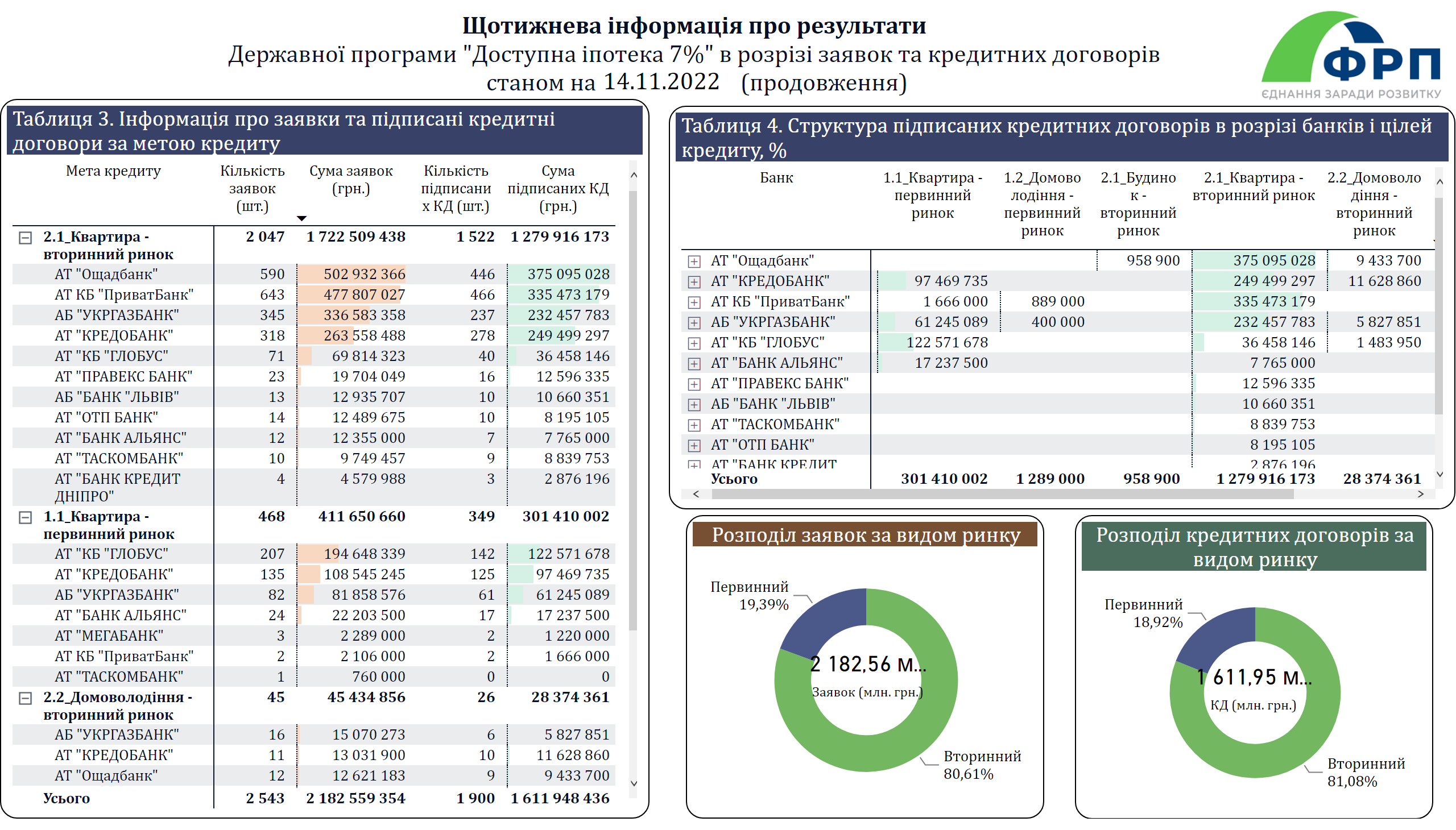 F-Tables (2/3)
[Speaker Notes: FRP_logo
No alt text provided

textbox
No alt text provided

pivotTable
No alt text provided

slicer
No alt text provided

14.11.2022
No alt text provided

Сума заявок (грн.)
No alt text provided

Сума заявок (грн.)
No alt text provided

Розподіл заявок за видом ринку
No alt text provided

Розподіл кредитних договорів за видом ринку
No alt text provided

Таблиця 4. Структура підписаних кредитних договорів в розрізі банків і цілей кредиту, %
No alt text provided

Таблиця 3. Інформація про заявки та підписані кредитні договори за метою кредиту
No alt text provided]
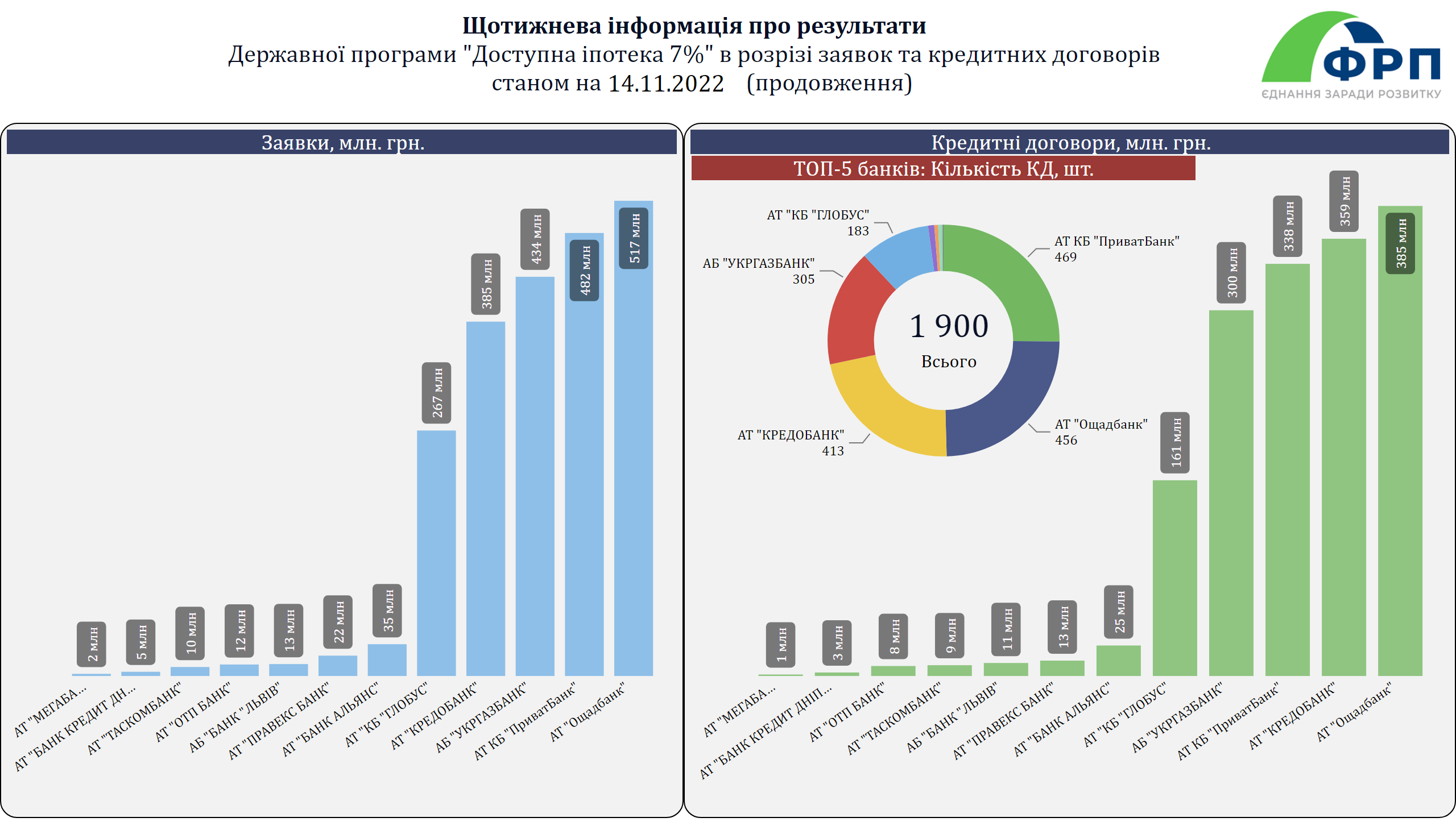 F-Tables (3/3)
[Speaker Notes: FRP_logo
No alt text provided

textbox
No alt text provided

pivotTable
No alt text provided

slicer
No alt text provided

14.11.2022
No alt text provided

Card
No alt text provided

ТОП-5 банків: Кількість КД, шт.
No alt text provided

Заявки, млн. грн.
No alt text provided

Кредитні договори, млн. грн.
No alt text provided]
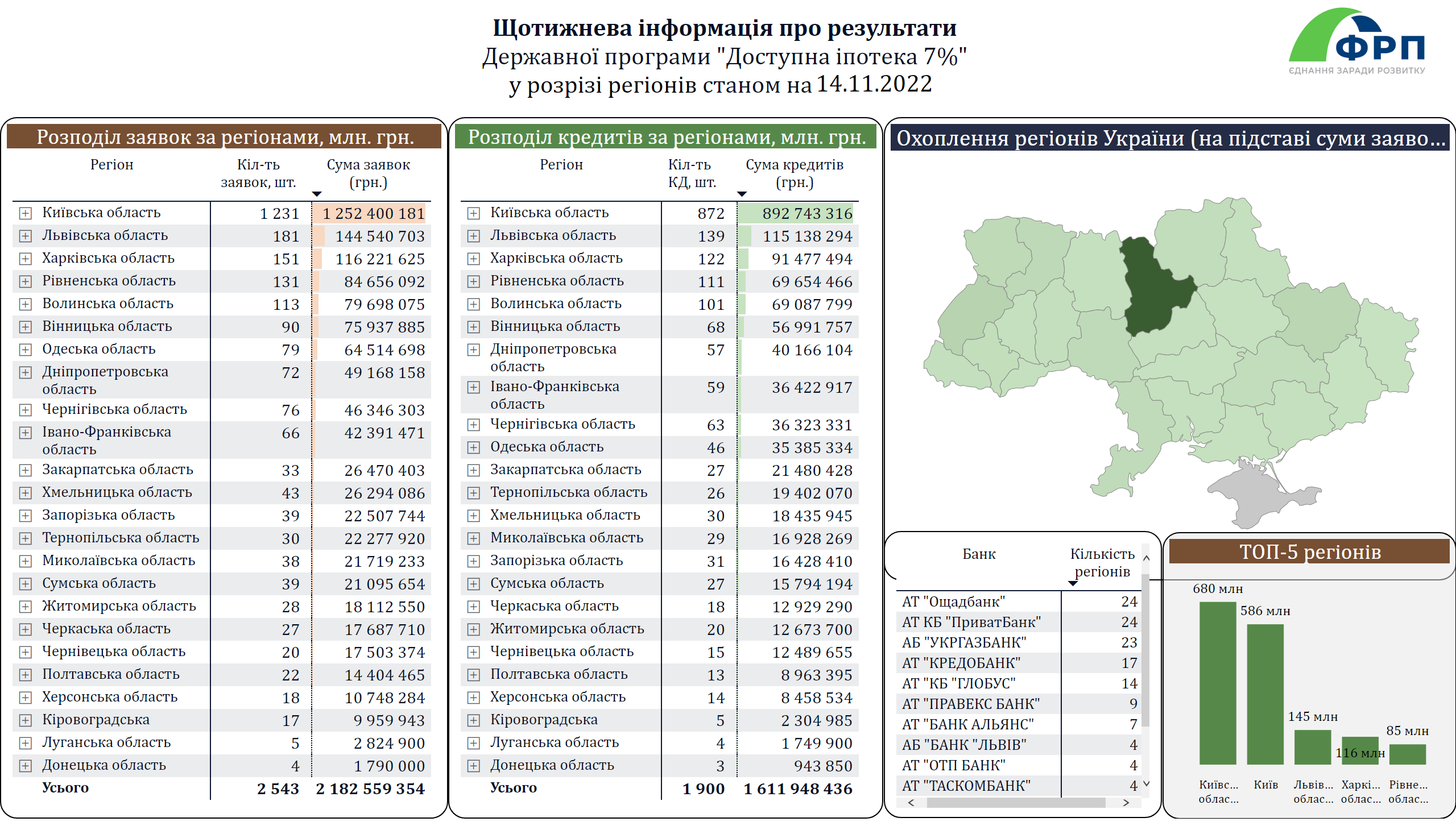 F-Map
[Speaker Notes: FRP_logo
No alt text provided

textbox
No alt text provided

14.11.2022
No alt text provided

basicShape
No alt text provided

slicer
No alt text provided

Кількість регіонів, де присутній банк
No alt text provided

ТОП-5 регіонів
No alt text provided

Розподіл заявок за регіонами, млн. грн.
No alt text provided

Охоплення регіонів України (на підставі суми заявок)
No alt text provided

Розподіл кредитів за регіонами, млн. грн.
No alt text provided]
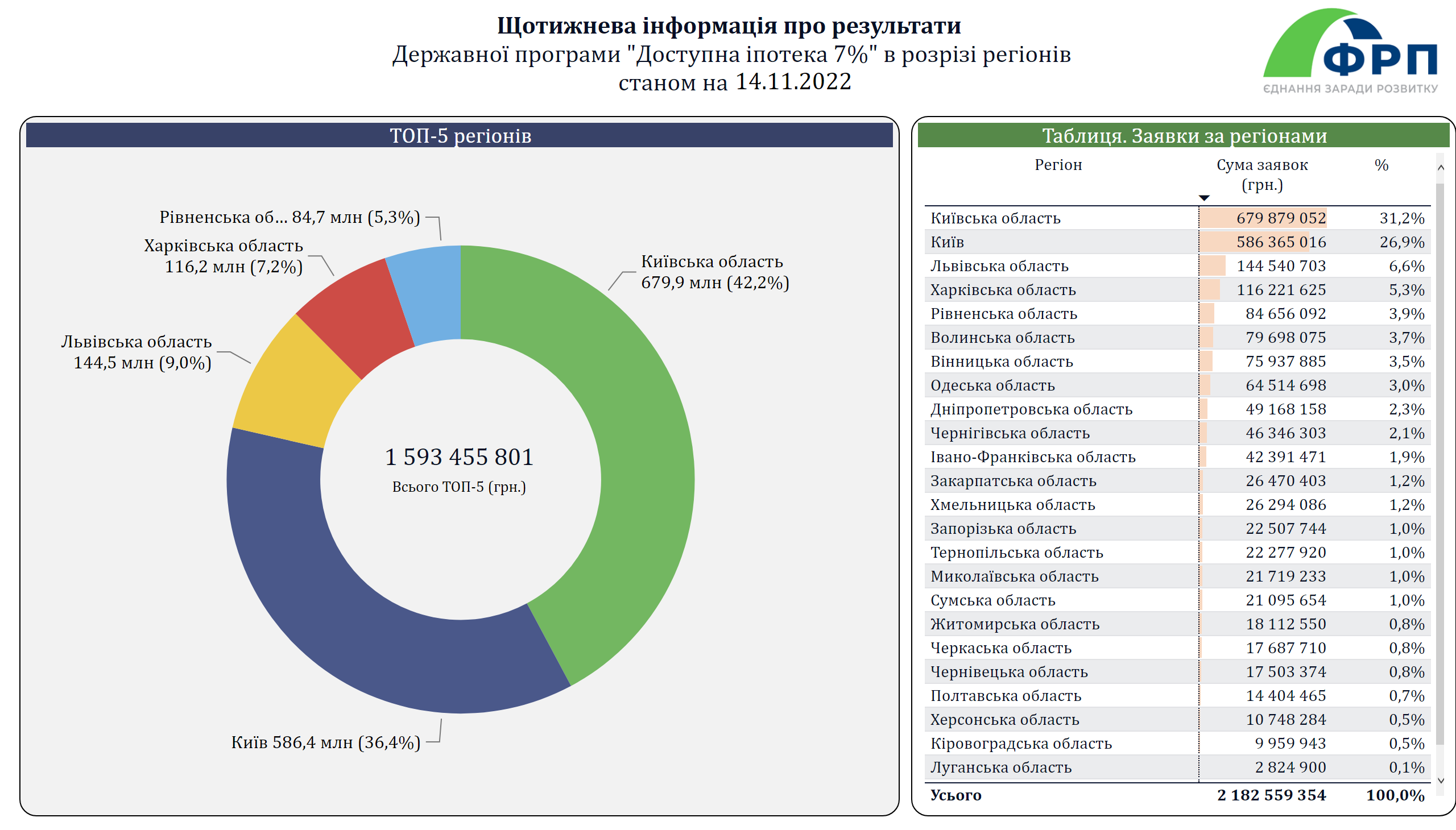 F-Regions
[Speaker Notes: FRP_logo
No alt text provided

textbox
No alt text provided

slicer
No alt text provided

14.11.2022
No alt text provided

ТОП-5 регіонів
No alt text provided

Таблиця. Заявки за регіонами
No alt text provided

card
No alt text provided]
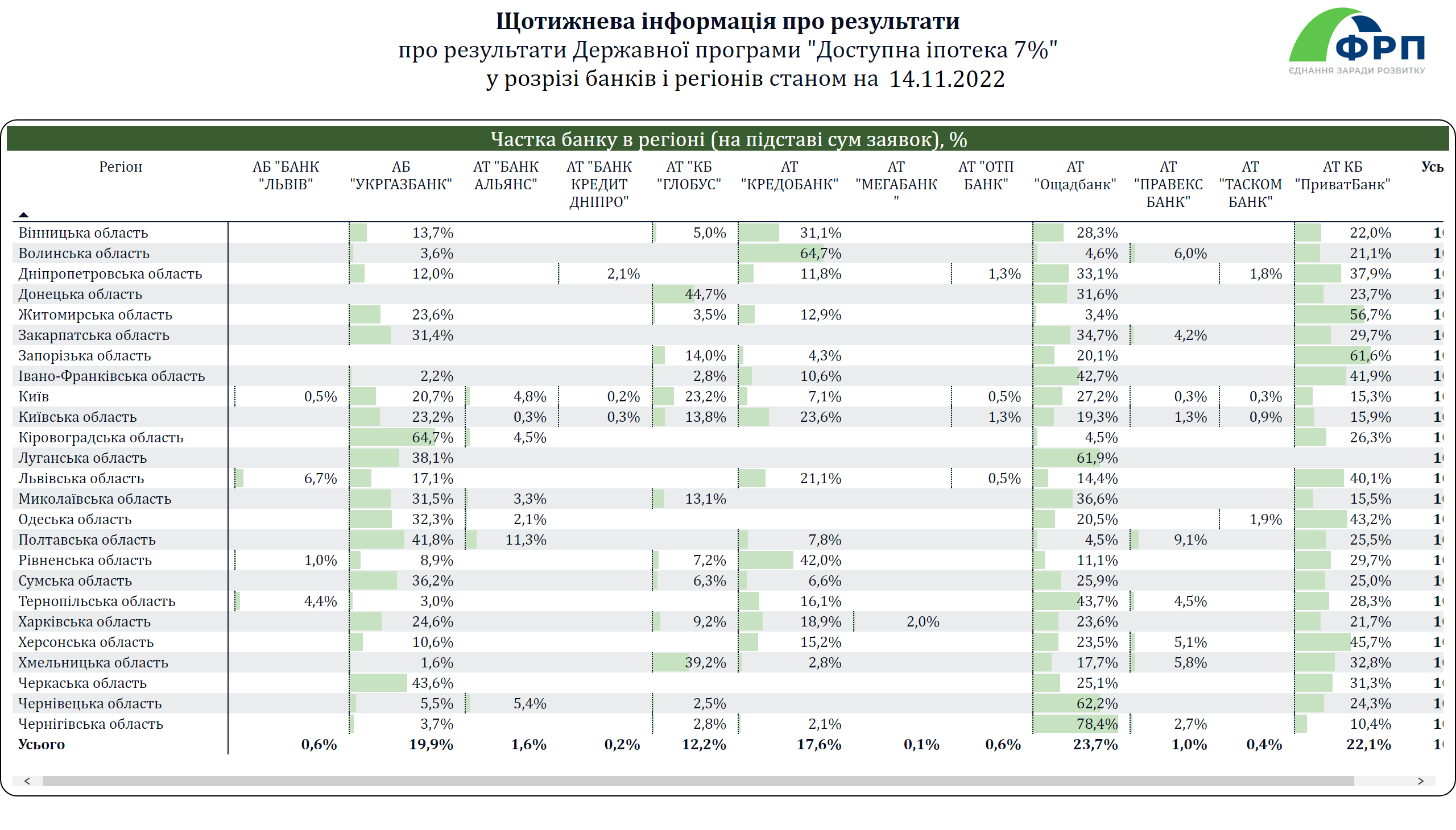 F-Banks&Regions
[Speaker Notes: FRP_logo
No alt text provided

textbox
No alt text provided

slicer
No alt text provided

14.11.2022
No alt text provided

Частка банку в регіоні (на підставі сум заявок), %
No alt text provided]
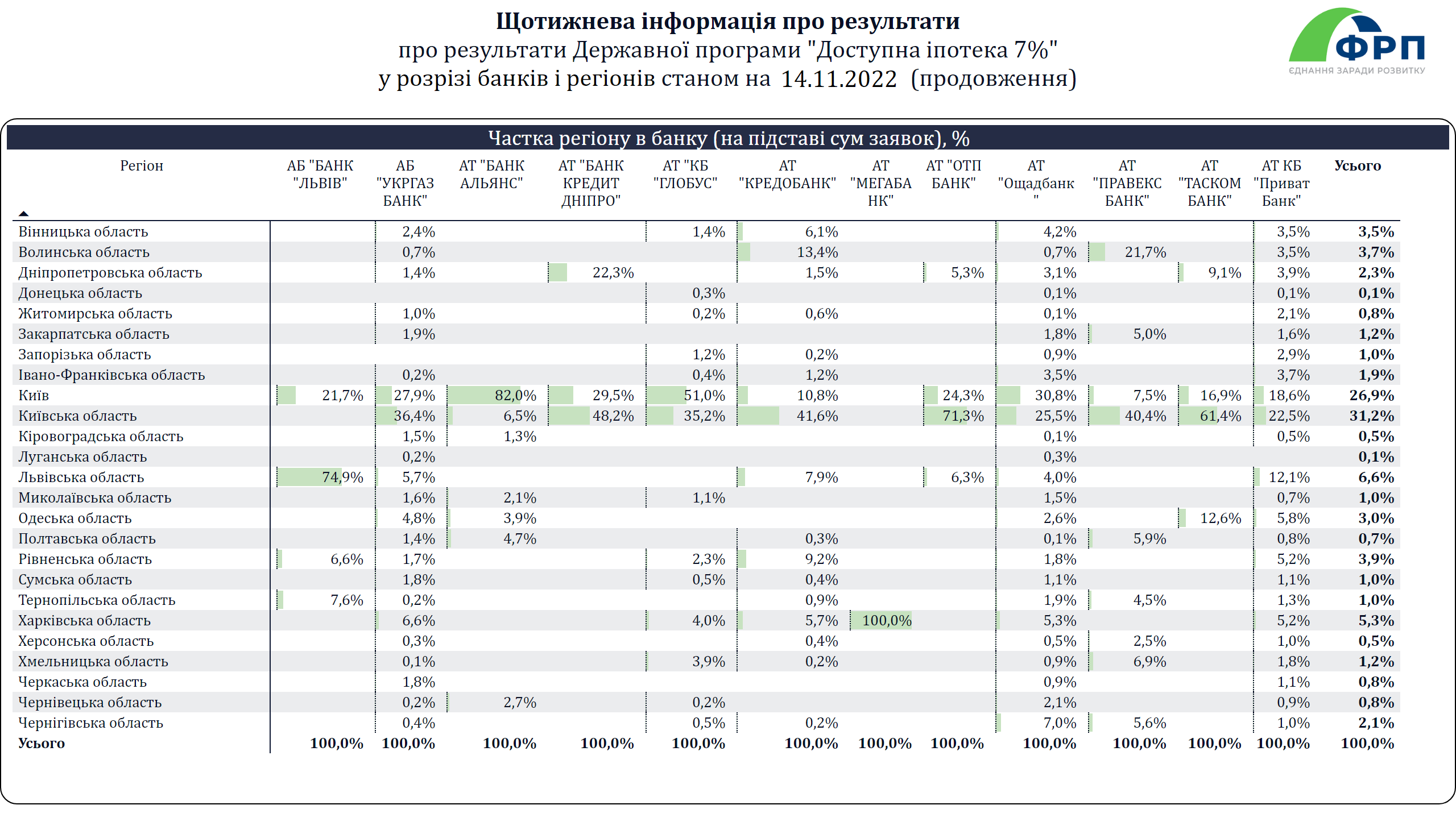 F-Banks&Regions (cont.)
[Speaker Notes: FRP_logo
No alt text provided

textbox
No alt text provided

slicer
No alt text provided

14.11.2022
No alt text provided

Частка регіону в банку (на підставі сум заявок), %
No alt text provided]
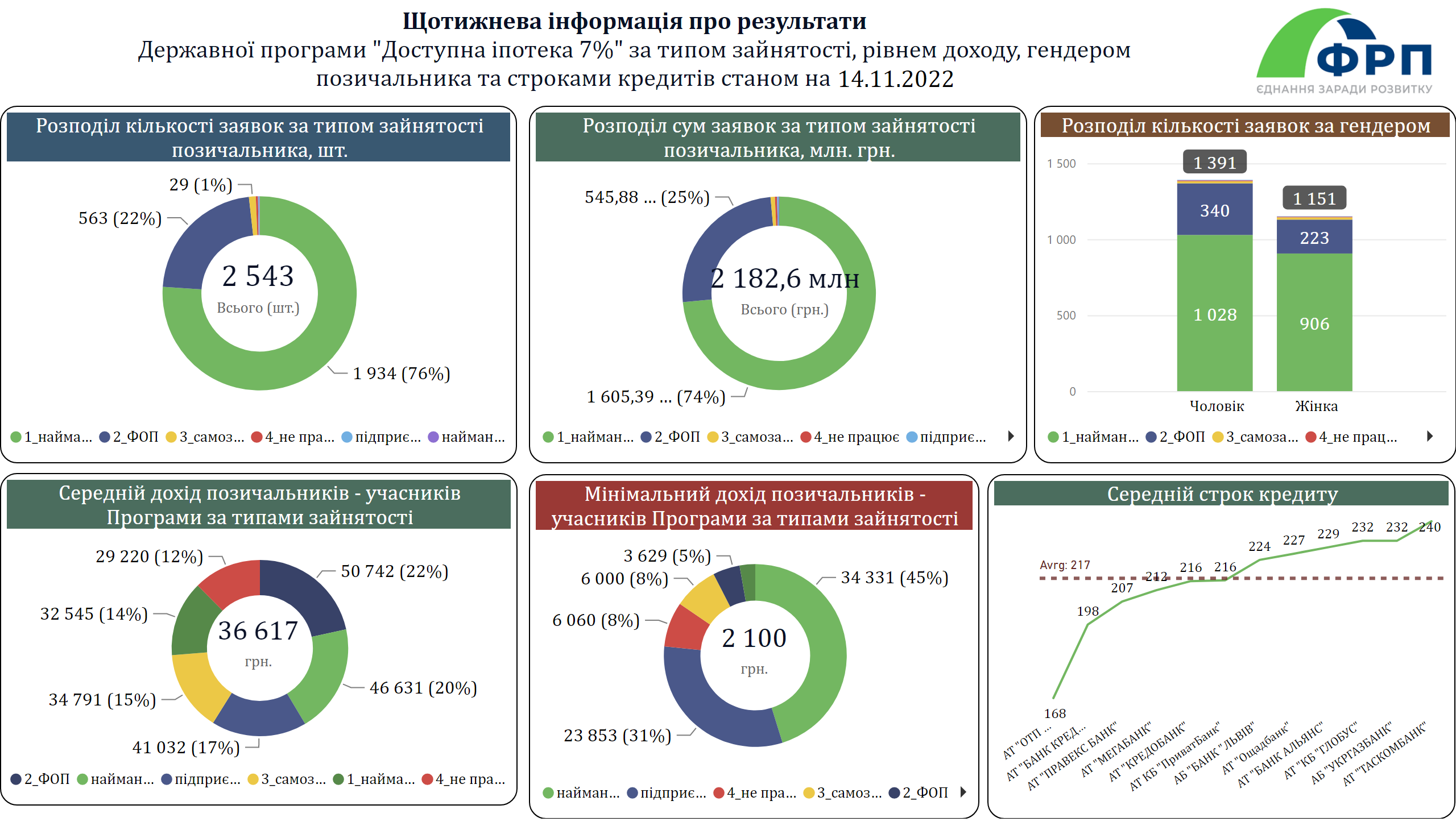 F-TypeB+Gender+Income+Maturity
[Speaker Notes: FRP_logo
No alt text provided

textbox
No alt text provided

slicer
No alt text provided

14.11.2022
No alt text provided

card
No alt text provided

Середній дохід позичальників - учасників Програми за типами зайнятості
No alt text provided

Мінімальний дохід позичальників - учасників Програми за типами зайнятості
No alt text provided

card
No alt text provided

Середній строк кредиту
No alt text provided

Розподіл кількості заявок за типом зайнятості позичальника, шт.
No alt text provided

Розподіл сум заявок за типом зайнятості позичальника, млн. грн.
No alt text provided

card
No alt text provided

Розподіл кількості заявок за гендером
No alt text provided

card
No alt text provided]
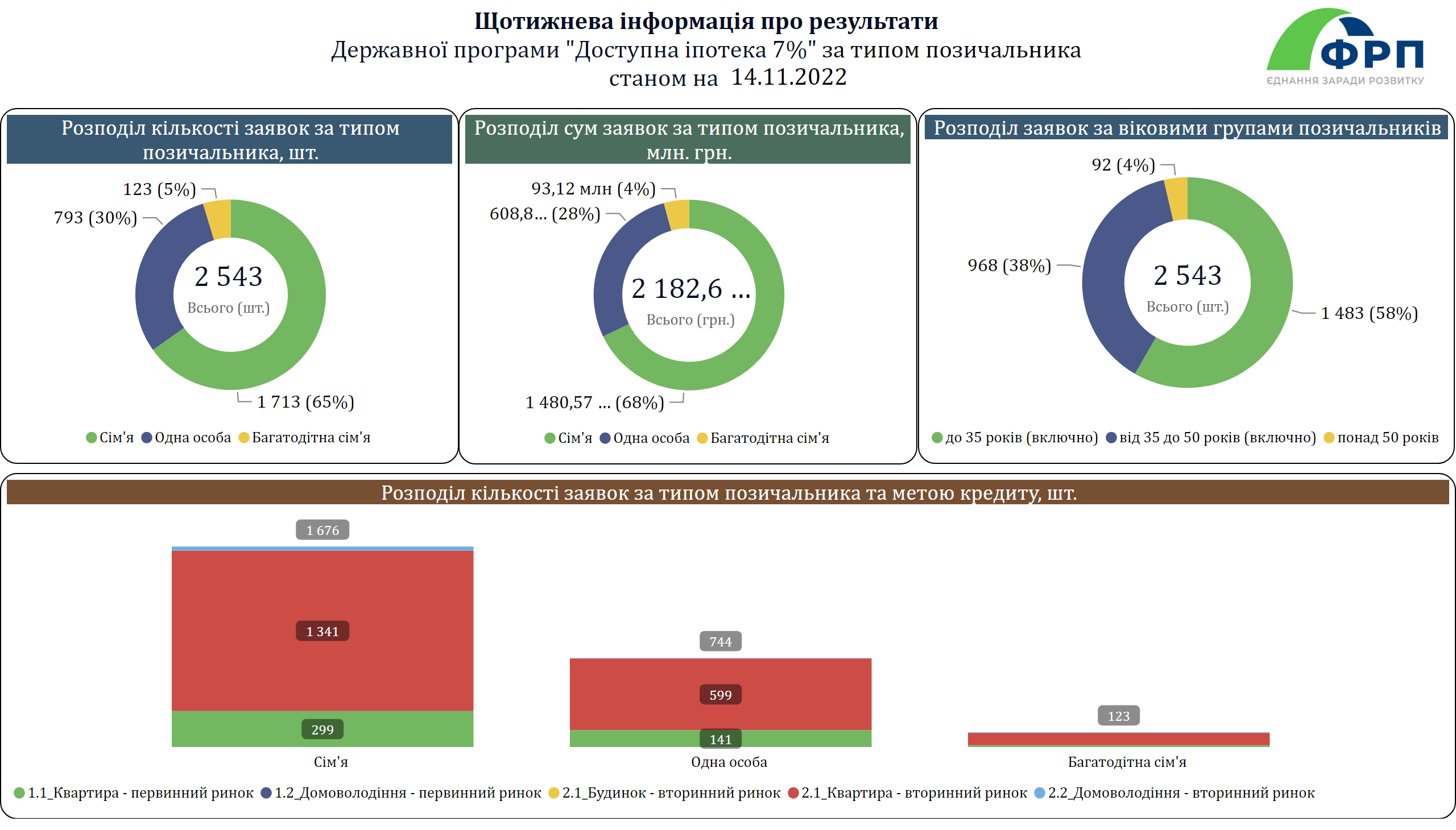 F-Family&Age
[Speaker Notes: FRP_logo
No alt text provided

textbox
No alt text provided

slicer
No alt text provided

14.11.2022
No alt text provided

Розподіл кількості заявок за типом позичальника, шт.
No alt text provided

card
No alt text provided

Розподіл сум заявок за типом позичальника, млн. грн.
No alt text provided

Розподіл заявок за віковими групами позичальників
No alt text provided

card
No alt text provided

card
No alt text provided

Розподіл кількості заявок за типом позичальника та метою кредиту, шт.
No alt text provided]
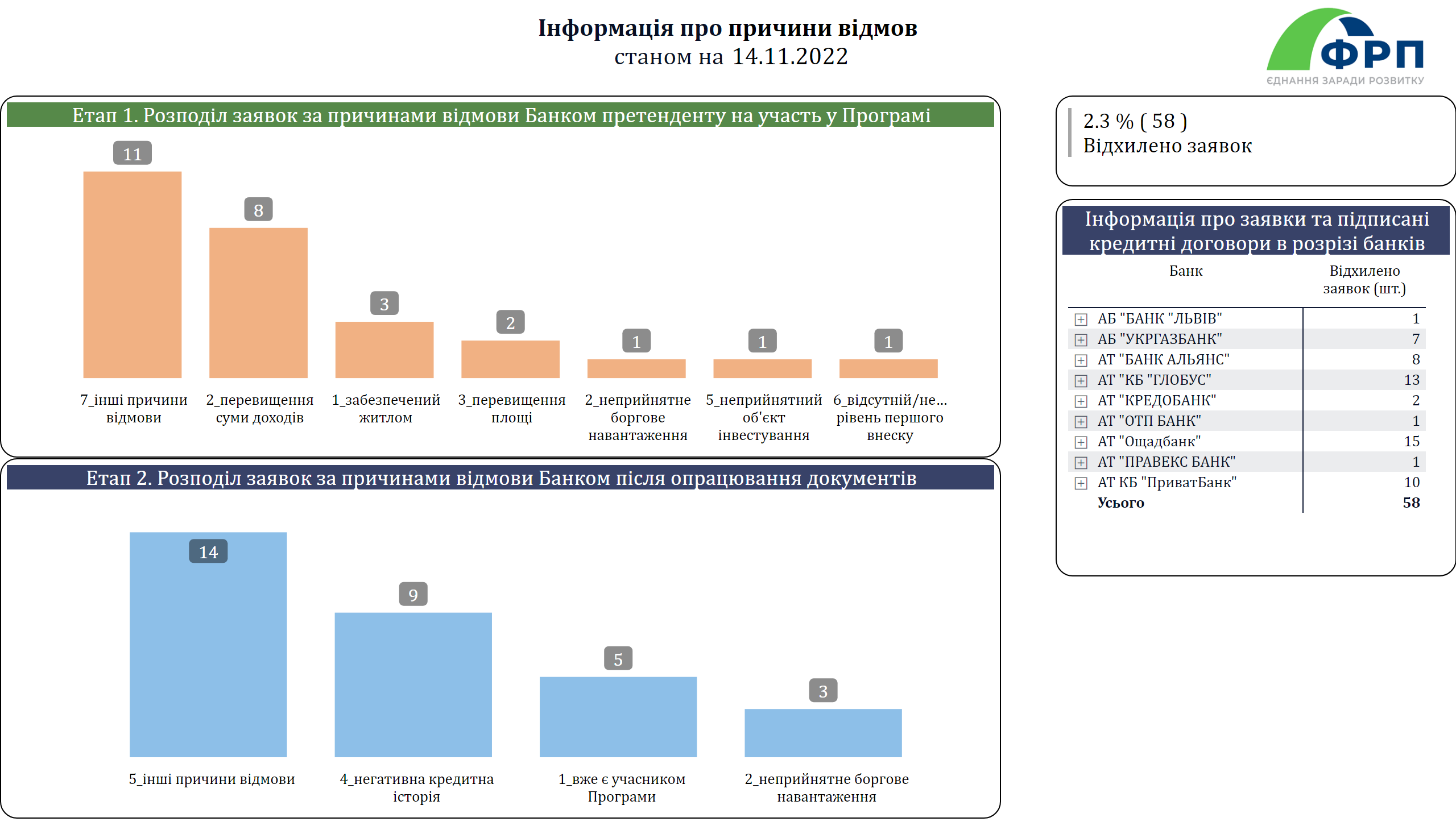 F-Rejected
[Speaker Notes: FRP_logo
No alt text provided

textbox
No alt text provided

14.11.2022
No alt text provided

multiRowCard
No alt text provided

Етап 2. Розподіл заявок за причинами відмови Банком після опрацювання документів
No alt text provided

Етап 1. Розподіл заявок за причинами відмови Банком претенденту на участь у Програмі
No alt text provided

Інформація про заявки та підписані кредитні договори в розрізі банків
No alt text provided]
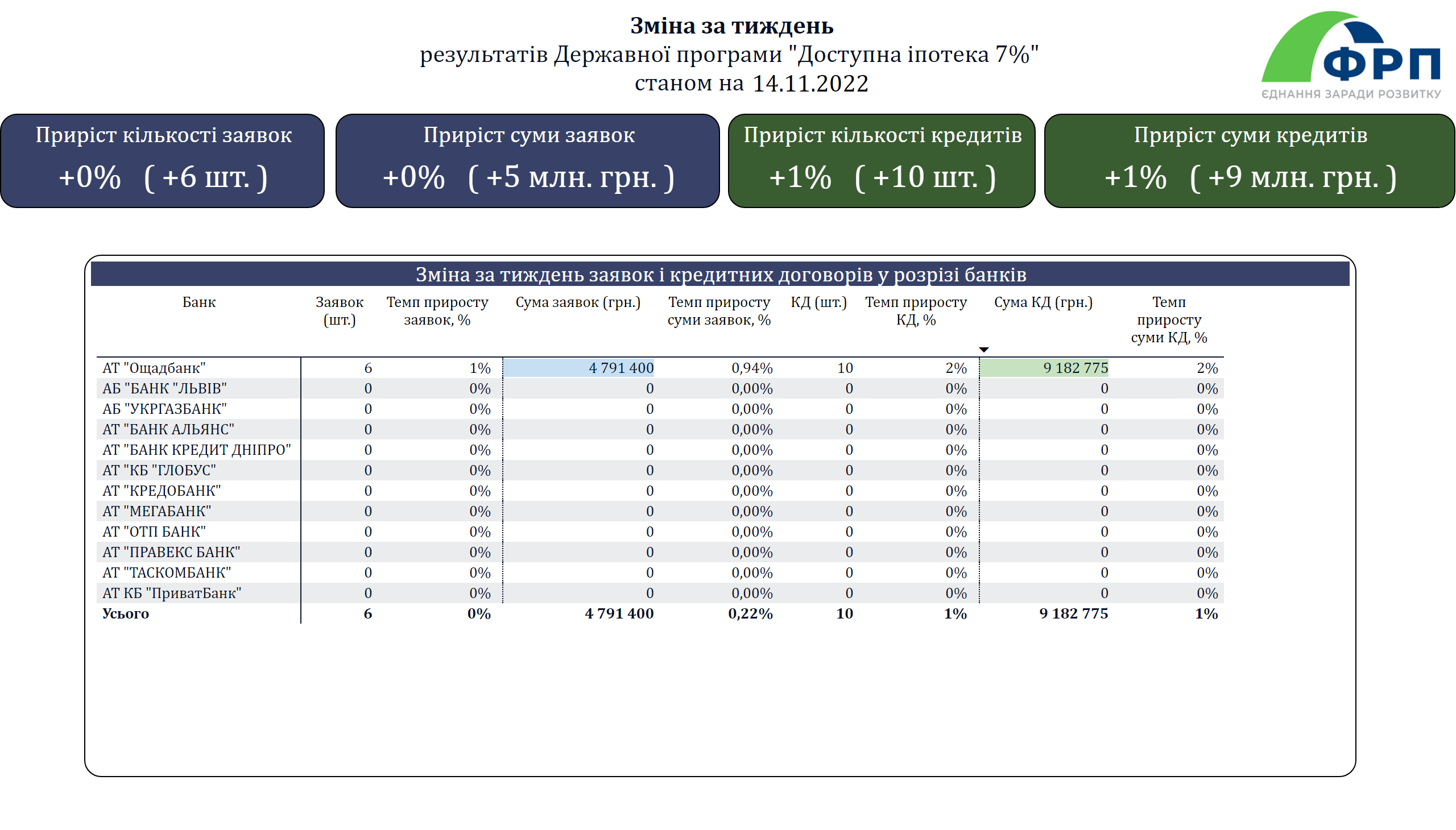 F-Change_FtF
[Speaker Notes: FRP_logo
No alt text provided

slicer
No alt text provided

textbox
No alt text provided

slicer
No alt text provided

14.11.2022
No alt text provided

Приріст кількості кредитів
No alt text provided

Приріст суми кредитів
No alt text provided

Приріст суми заявок
No alt text provided

Приріст кількості заявок
No alt text provided

Зміна за тиждень заявок і кредитних договорів у розрізі банків
No alt text provided]
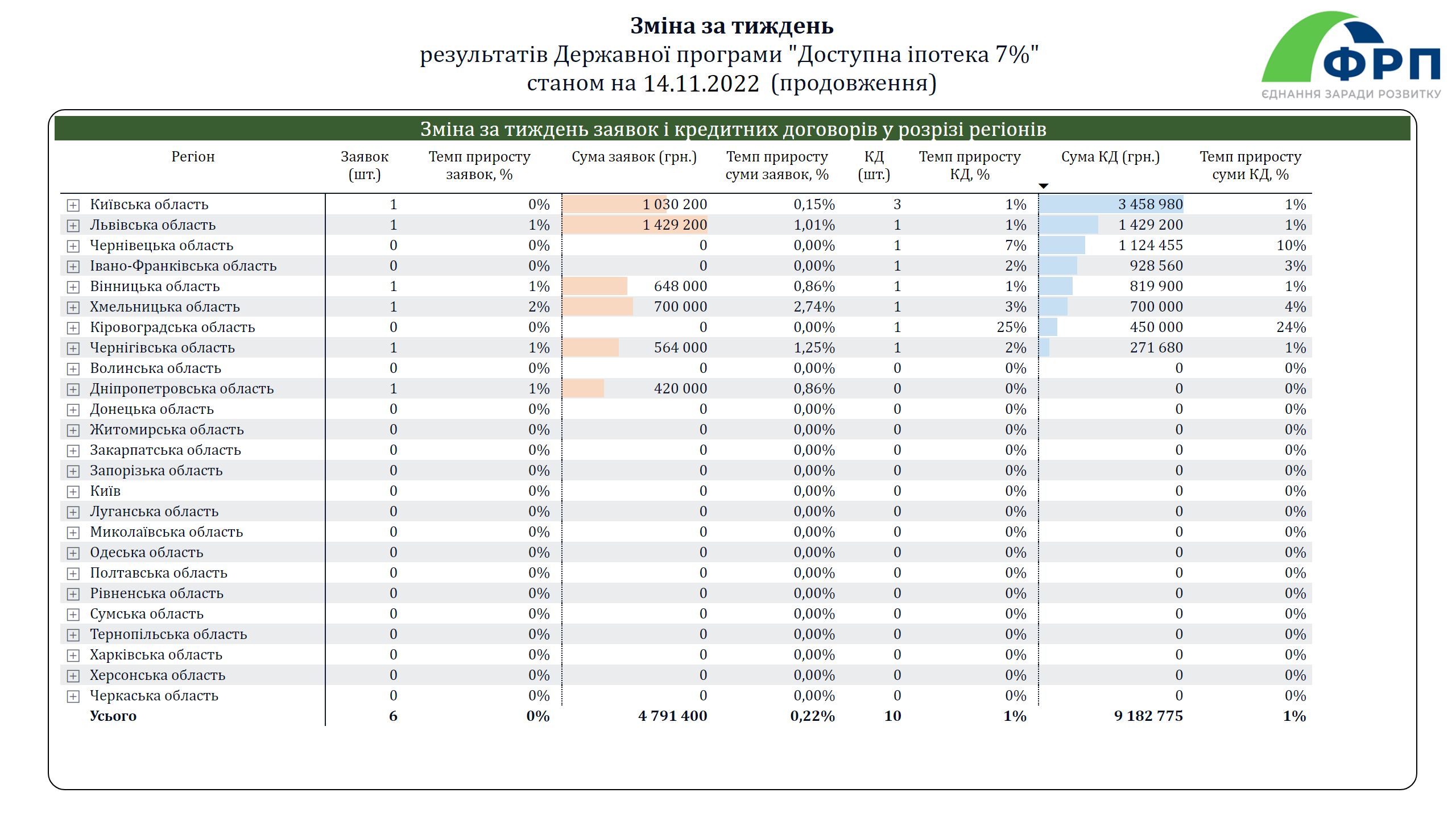 F-Change_FtF (cont.)
[Speaker Notes: slicer
No alt text provided

pivotTable
No alt text provided

slicer
No alt text provided

slicer
No alt text provided

14.11.2022
No alt text provided

FRP_logo
No alt text provided

slicer
No alt text provided

textbox
No alt text provided

Зміна за тиждень заявок і кредитних договорів у розрізі регіонів
No alt text provided]